NATACIÓN Y ACTIVIDADES ACUATICAS II
Sistemas energéticos, areas funcionales y sus aplicaciones prácticas 
https://www.youtube.com/watch?v=X6YD4H3-7OQ
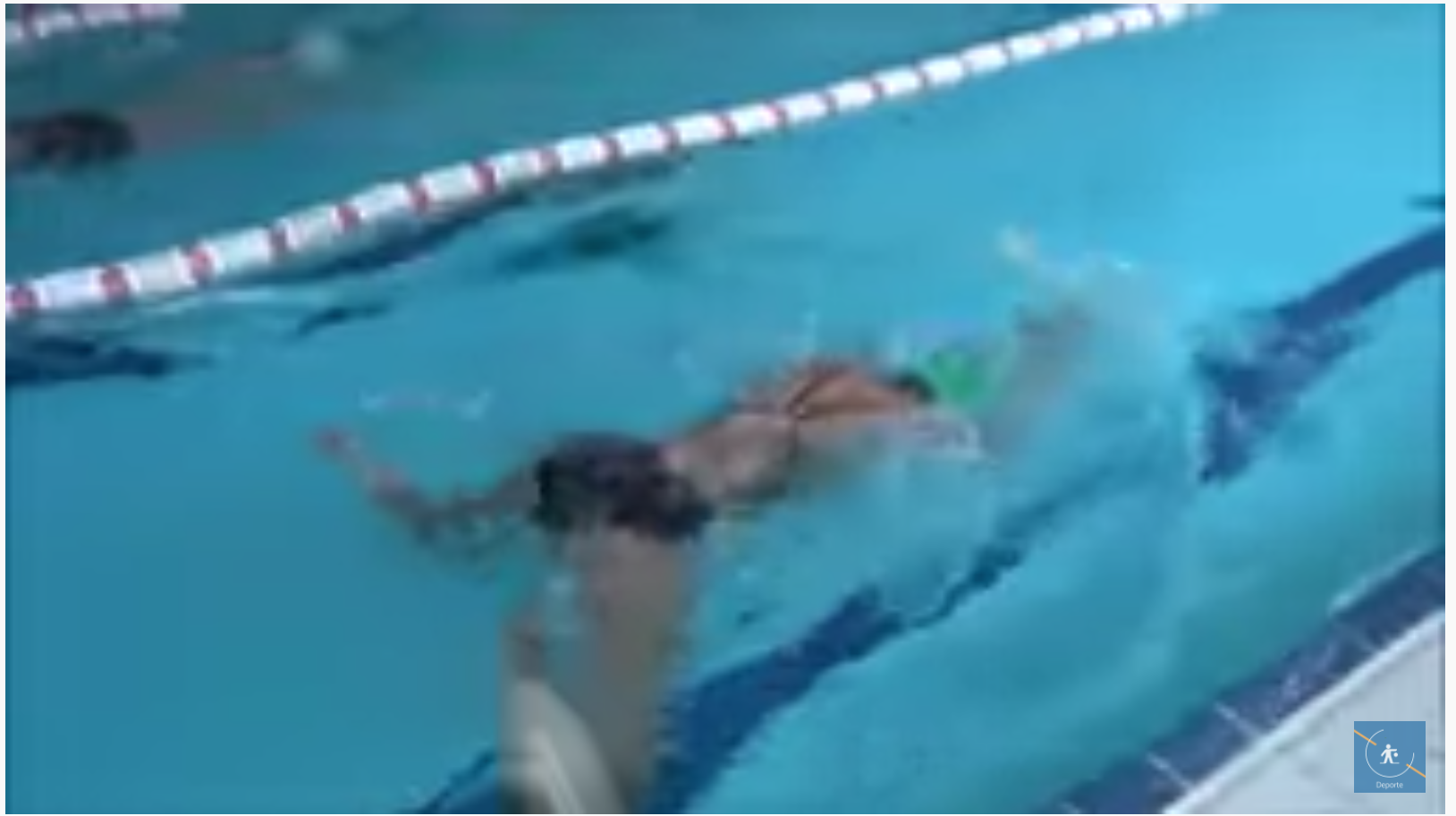 1.1 SISTEMAS ENERGÉTICOS: CONCEPTOS BÁSICOS NECESARIOS
1.1.1 Sistema energético aeróbico
Es el sistema de energía muscular, que requiere de oxigeno para su funcionamiento
1.1.1 Sistema energético anaeróbico aláctico
No requiere de oxigeno, tiene la energía almacenadaen elámbito celular muscular y es el encargado, de poner en marcha el organismo, en los primeros 8-12 segundos de actividad física, no acumula ácido láctico
1.1.1 Sistema energético anaeróbico láctico
EL SISTEMA MUSCULAR ACTÚA cON DÉFICIT DE OXIGENO, PERO PRODUCE NIVELES ALTOS DE ÁCIDO LÁCTICO
1.1 SISTEMAS ENERGÉTICOS: CONCEPTOS BÁSICOS NECESARIOS
1.1.1 Sistema energético aeróbico
https://www.mayoclinic.org/es-es/healthy-lifestyle/fitness/in-depth/aerobic-exercise/art-20045541
Ejercicio aeróbico: los 10 motivos más importantes para hacer actividad física
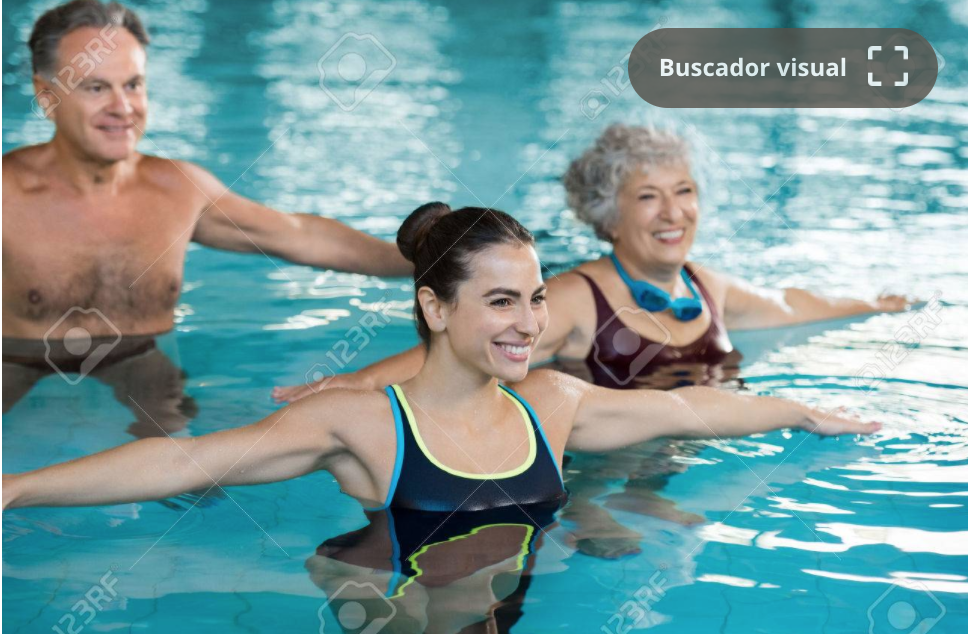 1.1 SISTEMAS ENERGÉTICOS: CONCEPTOS BÁSICOS NECESARIOS
1.1.1 Sistema energético Anaeróbico LÁCTICO Y ALÁCTICO
https://www.vitonica.com/carrera/entrenamiento-anaerobico-lactico-y-alactic
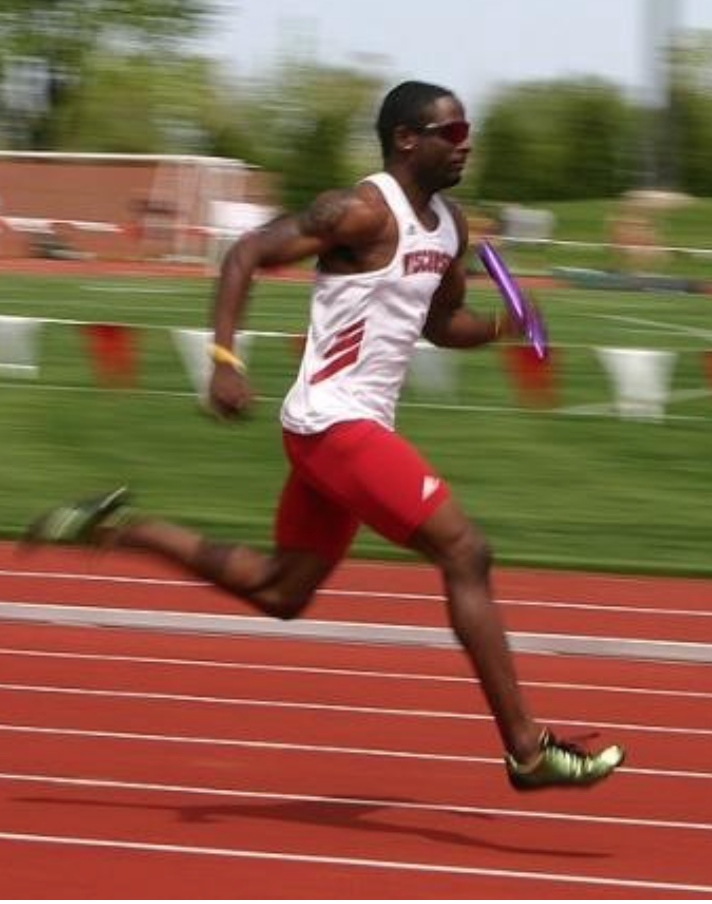 1.1 SISTEMAS ENERGÉTICOS: CONCEPTOS BÁSICOS NECESARIOS
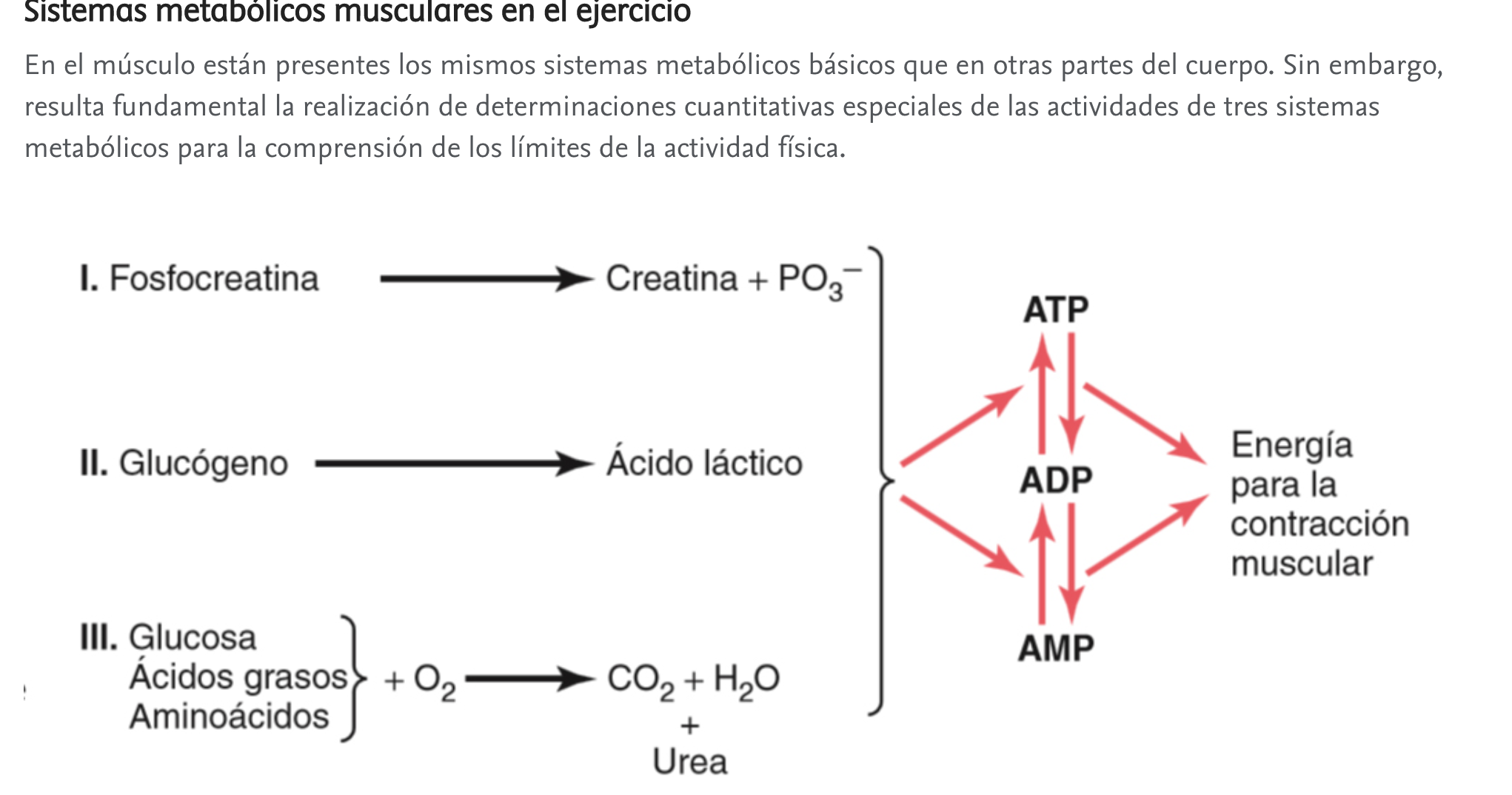 1.1 SISTEMAS ENERGÉTICOS: CONCEPTOS BÁSICOS NECESARIOS
MISCELANIA
https://www.elcomercio.com/afull/ejercicios

-anaerobicos-aerobicos-salud-rutina.html